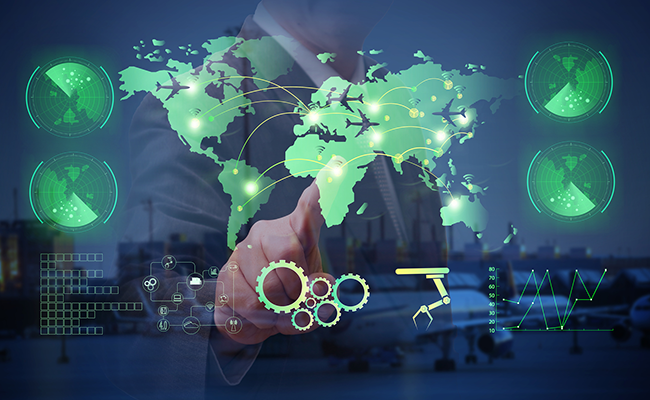 Conceptul de securitate: evoluția paradigmei în perioada contemporană
Elaborat: Caraman Iana
Coordonat: Ilașciuc Andrei
PLAN
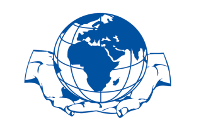 Introducere
Dezvoltarea conceptului de securitate internațională
Conceptul de securite: elemente și dimensiuni
Crearea sistemelor autonome de securitate regionale și sub-regionale
Concluzie
Bibliografie
Singura sursă de legitimare a unui stat este capacitatea de a proteja şi menţine drepturile cetăţenilor săi şi de a le asigura mediul prielnic satisfacerii tuturor nevoilor. 
Piramida trebuinţelor formulată de Abraham Maslow plasează nevoia de securitate pe al II-lea nivel de importanţă imediat după nevoile fiziologice.
INTRODUCERE
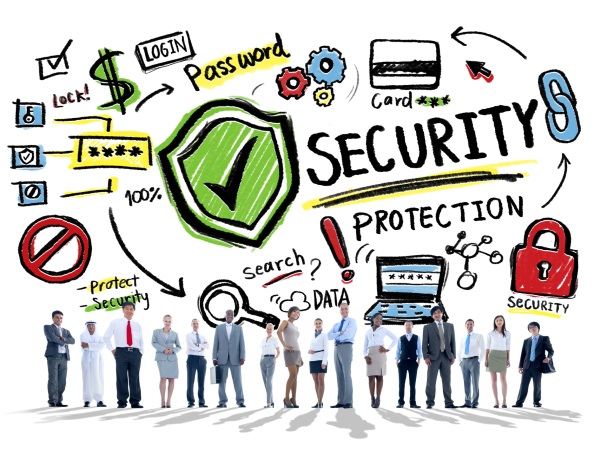 Nevoia de securitate sau dreptul imprescriptibil al omului la linişte şi bunăstare, fără asigurarea căruia, tot ceea ce se construieşte ca sistem juridic şi institiţional capătă un caracter relativ, uşor schimbător în funcţe de presiunile (riscurile) politice, economice, militare, ecologice sau de orice altă natură.
Într-adevăr, de-a lungul întregii sale istorii, omul a simţit permanent nevoia de stabilitate şi s-a preocupat să-şi asigure agoniseala, proprietatea, hrana şi propria viaţă.
1. DEZVOLTAREA CONCEPTULUI DE SECURITATE INTERNAȚIONALĂ
Singurul concept care poate răspunde acestor deziderate (siguranţă şi stabilitate) este conceptul de securitate. 
Realizarea securității denotă elaborarea unei strategii, respectiv: fixarea priorităţilor faţă de un context geopolitic, de resurse, de alianţe, dar şi de loialitatea faţă de aliaţi, de planificare, şi, nu în ultimul rând, de management (experienţa conducerii).
Pentru realizarea strategiei de securitate fiecare guvern îşi asumă politica de securitate capabilă să satisfacă întreaga gamă de probleme din domeniul securităţii naţionale, iar politica de securitate include: 
Sistemul legislativ;
Sistemul instituţional;
Sistemul resurselor materiale şi umane etc.
Din punct de vedere semantic, 
prin securitate se înţelege:
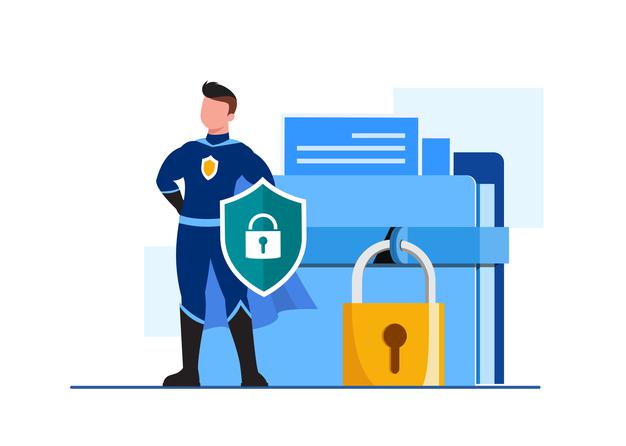 O definire a termenului de securitate prin care se garantează existenţa naţional-statală, precum şi drepturile şi libertăţile fundamentale ale cetățenilor ar putea face referire la ansamblul proceselor, acţiunilor şi măsurilor de natură:
Evoluţia istorică a termenului de securitate
Conceptul de securitate nu are o definiţie unanim acceptată, evidenţiindu-se o ambiguitate rezultată din caracterul complex al domeniului, accentuată de faptul că în viaţa politică internă a statelor sub acoperirea securităţii naţionale sunt invocate o serie largă de activităţi publice.
Conceptele de securitate au fost asociate cu apărarea, organismul militar, armamentele, raportul de forţe, strategiile şi tacticile. Conform unor definiţii clasice, securitatea poate indica situaţia unei ţări protejate împotriva agresiunilor existente.
Termenul de securitate se extinde mult dincolo de afacerile militare şi poate include aşa-numitele aspecte ne-militare. Conceptul de securitate tinde să devină mult mai evaziv cu cât chestiunile militare sunt luate mai puţin în considerare. Teoretic, conceptul de securitate operează la toate cele trei nivele de analiză:
Câteva exemple privind modalităţile de definire a securităţii naţionale de către mediul academic:
2. CONCEPTUL DE SECURITE: ELEMENTE ȘI DIMENSIUNI
Conceptul de securitate poate fi echivalent cu sintagma „absenţa pericolului”, iar cel de „insecuritate” cu sintagma „prezenţa pericolului”. 
Prin urmare, unei securităţi ridicate îi corespunde un pericol scăzut, iar unei securităţi scăzute îi corespunde un pericol ridicat.
Un alt mod de a privi securitatea îl constituie raportul dintre cele trei elemente fundamentale ale acesteia:
Securitatea are o dimensiunea multiplă:
Securitatea naţională reprezintă ansamblul măsurilor politico-diplomatice, economice, militare, ecologice şi de altă natură care asigură statului independenţa şi suveranitatea naţională, integritatea teritorială, ordinea internă constituţională şi propriul sistem de valori.
În literatura de specialitate, deopotrivă în discursurile şi analizele politice, se mai foloseşte, la fel de frecvent, alte trei noţiuni-concepte
3. CREAREA SISTEMELOR AUTONOME DE SECURITATE REGIONALE ȘI SUB-REGIONALE
Securitatea internaţională indică o situaţie neconflictuală între state, mai ales între marile puteri. Marile puteri au interese ce se extind asupra întregului sistem internaţional, astfel încât este destul de probabil ca aceste state să intre în conflict la un moment dat. Un eventual război între ele ar avea consecinţe dintre cele mai grave în ansamblul relaţiilor internaţionale, generând o stare de insecuritate şi pentru ceilalţi actori.
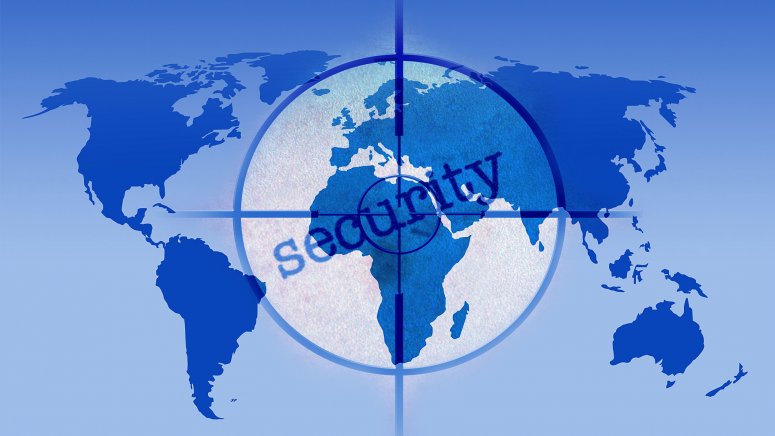 Politica de securitate - ansamblul măsurilor şi acţiunilor întreprinse în toate domeniile vieţii social-politice destinate să asigure în mod optim menţinerea şi consolidarea statului, apărarea şi promovarea intereselor fundamentale. 
Politica de securitate mai poate fi definită și ca o totalitate de idei, concepte și doctrine.
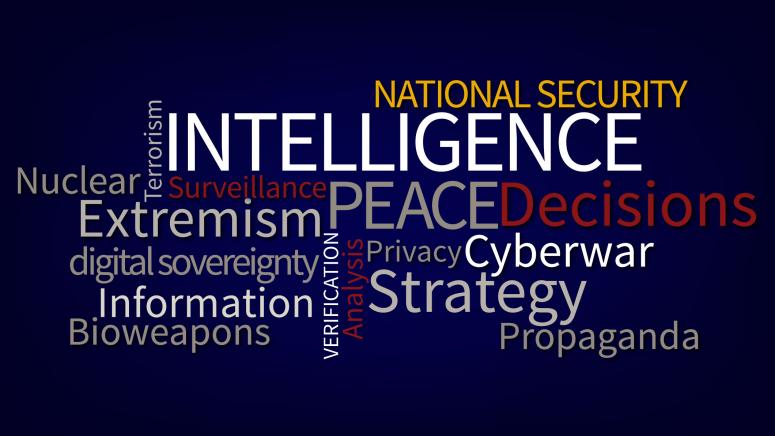 Pe baza acestora un guvern identifică şi utilizează în practică instrumente normative şi acţionale mai eficiente în eforturile individuale şi multilaterale pentru realizarea acelui sistem destinat cunoașterii, prevenirii, înlăturării și combaterii oricăror amenințări, vulnerabilități și riscuri ce pot pune în pericol trăsăturile fundamentale ale statului: suveranitatea, independența și integritatea teritorială. 
În general, unele state au adoptat o politică de securitate naţională ce pune accentul pe apărarea naţională, cuplată cu o politică externă orientată spre realizarea de alianţe militare sau tratate bilaterale de asistenţă mutuală.
Pentru a reduce riscurile şi ameninţările care pot afecta securitatea societăţii postindustriale, conceptul de securitate democratică devine o parte a procesului de construcţie europeană, una din condiţiile fundamentale pentru reuşita eforturilor de a se asigura compatibilitatea politică, economică şi socială, capabilă să recreeze unitatea de fond a Europei.
 Pentru a-şi îndeplini promisiunile şi vocaţia constructivă, acest concept va trebui să evite, însă, unele capcane ce l-ar putea transforma cu uşurinţă într-un simplu paravan, menit doar să ascundă, elegant, intenţii şi politici de mult îndeplinite.
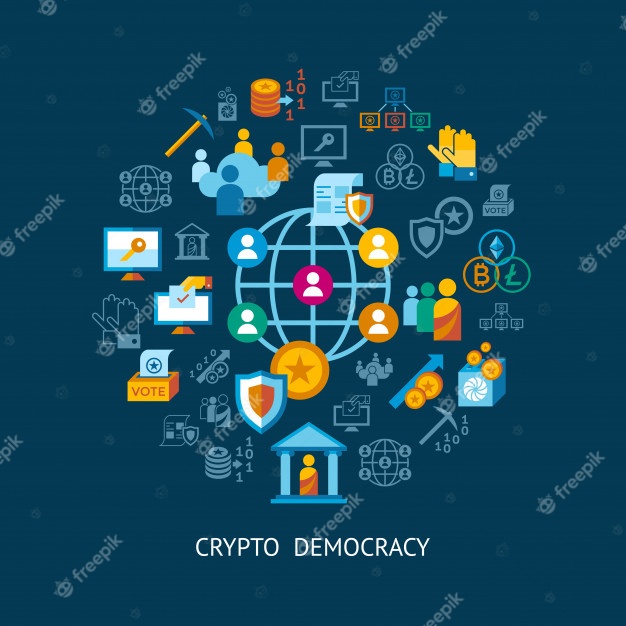 În ceea ce priveşte securitatea prin cooperare, aceasta se bazează pe asocierea partenerilor în vederea atingerii unor valori comune, printre care, prioritare sunt:
Pentru a fi posibilă o astfel de abordare, se are în vedere conturarea elementelor unei identități de valori şi interese dincolo de granițe, a unei identități transnaționale care, fără să nege identitățile naționale, să reflecte mai bine obiectivele lumii democratice în ansamblul ei.
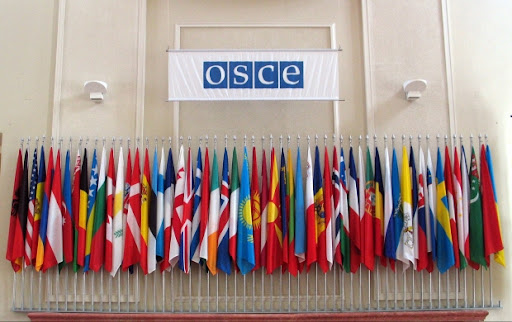 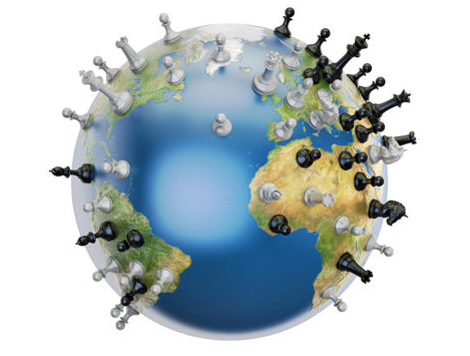 Esența acestor abordări caută un răspuns şi o soluție față de teoria cunoscută ca „dilemă a securității”.
Descrisă de John Herz, dilema constă în faptul că încercările de asigurare a securității unui stat generează o stare de insecuritate pentru alți actori, care, la rândul lor, își caută propria securitate. Căutarea individuală a securității duce, de fapt, la creşterea insecurității în sistem.
Într-un mediu competitiv şi anarhic, statele nu se pot baza pe bunele intenții ale celorlalți. Creşterea puterii unui alt actor este amenințătoare în sine, astfel încât nu se poate asista pasiv la dezvoltarea sa.
Astfel, securitatea prin cooperare duce la concepţia liberală a „securităţii colective”, ceea ce înseamnă găsirea acelui mecanism al „balanţei de putere”. O astfel de concepţie, respinge politica de formare a taberelor şi pune accentul pe negocierile bi- şi multilaterale, ce au ca scop căutarea comună a soluţiilor (construirea unui „regim de securitate)”.
Principalii factori care influenteaza securitatea și apararea naționala și colectivă sunt amenințări precum: terorismul, proliferarea armelor de distrugere în masa, a crimei organizate și conflictelor regionale.
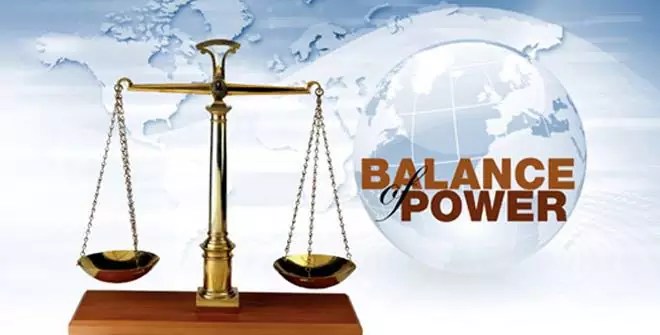 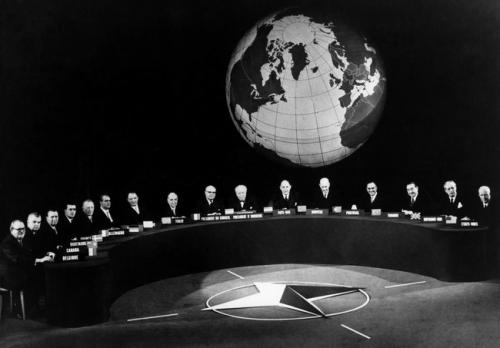 Binomul „securitate naţională” – semnifică „starea generalizată de linişte şi încredere că existenţa unei naţiuni este în afară de orice pericol”
„Securitatea colectivă” se referă la starea relaţiilor dintre state creată prin luarea pe cale de tratat a unor măsuri de apărare comună împotriva unei agresiuni. 
Britanicii folosesc expresia „security and protection system”, prin care se înţelege totalitatea mijloacelor şi aparaturii destinate să apere persoane şi proprietăţi împotriva unui larg spectru de evenimente neprevăzute, incluzând crima, incendiul, accidente, spionajul, sabotajul, subversiunea, atacul neprovocat.
Până în anii ’90, relaţiile internaţionale erau caracterizate de două curente majore: dezvoltarea economică și securitatea militară, care sunt într-o continuă interacțiune și interdependență. 
Odată cu sfârșitul Războiului Rece, ambele curente au suferit schimbări, fiind tot mai conectate de conceptul de securitate umană. 
Securitatea umană este evidențiată prima dată în Raportul pentru Dezvoltarea Umană din 1994 ce aparținea Programului Națiunilor Unite pentru Dezvoltare. În acest raport, conceptul denota doar securitatea granițelor în fața agresiunilor externe sau apărarea intereselor internaționale ale statului, fiind ignorate nevoile zilnice ale individului. 
Securitatea umană a devenit baza pentru toate modelele viitoare de securitate. 
Noua securitate pune accentul pe individ, comparativ cu strategiile vechi, care se focusau pe securitatea statului.
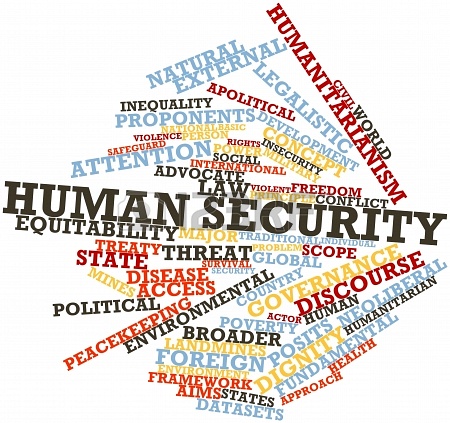 Teoria păcii democratice
În viziunea lui Doyle, “pacea democratică” este calea pentru rezolvarea diferendelor si menţinerea păcii, deoarece relaţia dintre state se bazează pe încredere, spre deosebire de statele nedemocratice.
În teorie, democraţia duce la creşterea economică prin interdependenţa economică ce se crează între democraţii, iar creşterea economică duce la democraţie, libertatea economică fiind important pentru pace.
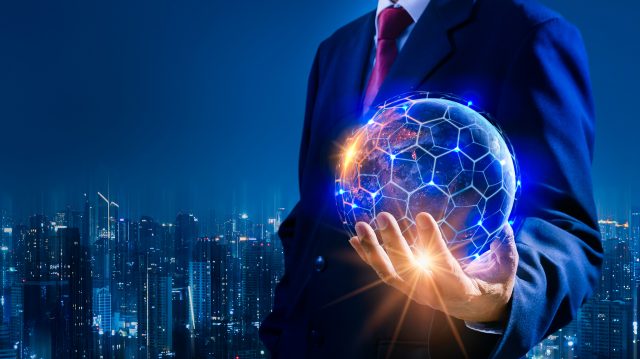 CONCLUZIE
În concluzie, ca element acțional, securitatea reprezintă capacitatea unui proces de a-și conserva caracteristicile funcționale sub acțiunea unor factori distructivi sau care pot să-i provoace astfel de mutații încât să devină periculos pentru mediul înconjurător sau pentru sănătatea oamenilor care se află în zona de acțiune, cauzând pagube materiale, informaționale sau morale. 
Securitatea nu este doar apanajul domeniului militar, ci privește și alte vulnerabilități extreme cum sunt, spre exemplu, dezastrele naturale. De asemenea, dezvoltarea nu înseamnă numai standard de viaţă din ce în ce mai ridicat ci şi sentimental de confort psihic care ţine de dezvoltarea spirituală a individului şi de relaţionarea sa cu lumea pe care o compune şi în care este inclus. 
Referitor la securitatea umană putem realiza două observații complementare: 
Putem discuta despre un concept integrativ, monosecuritatea, care să conțină și să fie constituit din elementele securității, astfel vorbind despre caracterul indivizibil al securității umane. 
Pe lângă elementele de securitate militară, se adaugă firesc elementele de securitate economică, securitate socială, securitatea mediului și altele. Totodată, trebuie de luat în considerare nivelurile la care se analizează, teoretizează, aplică și evoluează conceptul de securitate: securitatea individului, securitatea națională sau securitatea internațională.
BIBLIOGRAFIE
Afanas N. Dimensiunea teoretică a securităţii naționale a Republicii Moldova în contextul proceselor de globalizare. Institutul de Relații Internaționale, p. 85-87. Accesibil la: http://irim.md/wp-content/uploads/2018/02/5-Afanas.pdf [Accesat 12.12.2021].
Albu N. Influenţa procesului de globalizare asupra securităţii naţionale a Republicii Moldova. Chişinău, 2007, p. 37-3.8.
Bădălan E., Siteanu E. Impactul globalizării asupra securităłii statelor nałionale, p. 10-11. Accesibil la:
 http://www.aos.ro/wp-content/anale/RSMVol11Nr2(23)Art.1.pdf  [Accesat 12.12.2021]. 
Carta Naţiunilor Unite, Organizaţia Naţiunilor Unite, 26 iunie 1945, publicat în Monitorul Oficial din 26 iunie 1945. Accesibil la: www.anr.gov.ro/docs/legislatie/internationale/Carta_Organizatiei_Natiunilor_Unite_ONU_.pdf [Accesat 12.12.2021].
Cauia A. Necesitatea pregătirii şi instruirii specialiştilor de înaltă calitate pentru domeniul de asigurare a securităţii naţionale a Republicii Moldova, p. 23. Accesibil la: https://ulim.md/sju/wp-content/uploads/revista-SJU-3-4-2016-Alexandru-CAUIA.-Necesitatea-pregatirii-si-instruirii-specialistilor-de-inalta-calitate-pentru-domeniul-de-asigurare-a-securitatii-na%C5%A3ionale-a-Republicii-Moldova.pdf [Accesat 12.12.2021] 
Herz John H. Idealist Internationalism and the Security Dilemma. Accesibil la: https://pdfcoffee.com/herz-idealist-internationalism-and-the-security-dilemma-pdf-free.html [Accesat 12.12.2021].
Maslow A. A Theory of Human Motivation. Psychological Review Nr. 50, p.
Mihnea Moise. Evoluția conceptelor de securitate. Accesibil la: https://www.academia.edu/4511256/Evolutia_conceptelor_de_securitate [Accesat 12.12.2021]
Troncă C. Studii de Securitate. Sibiu, 2008, pag. 9.